Hoofdstuk 10: Voorbeelden
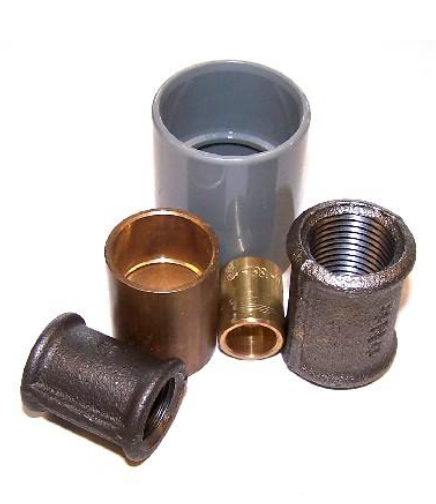 Buismaterialen
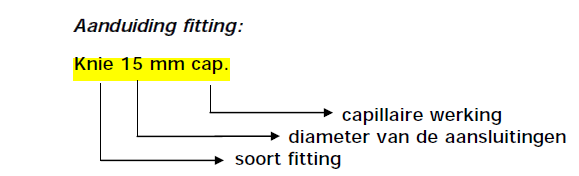 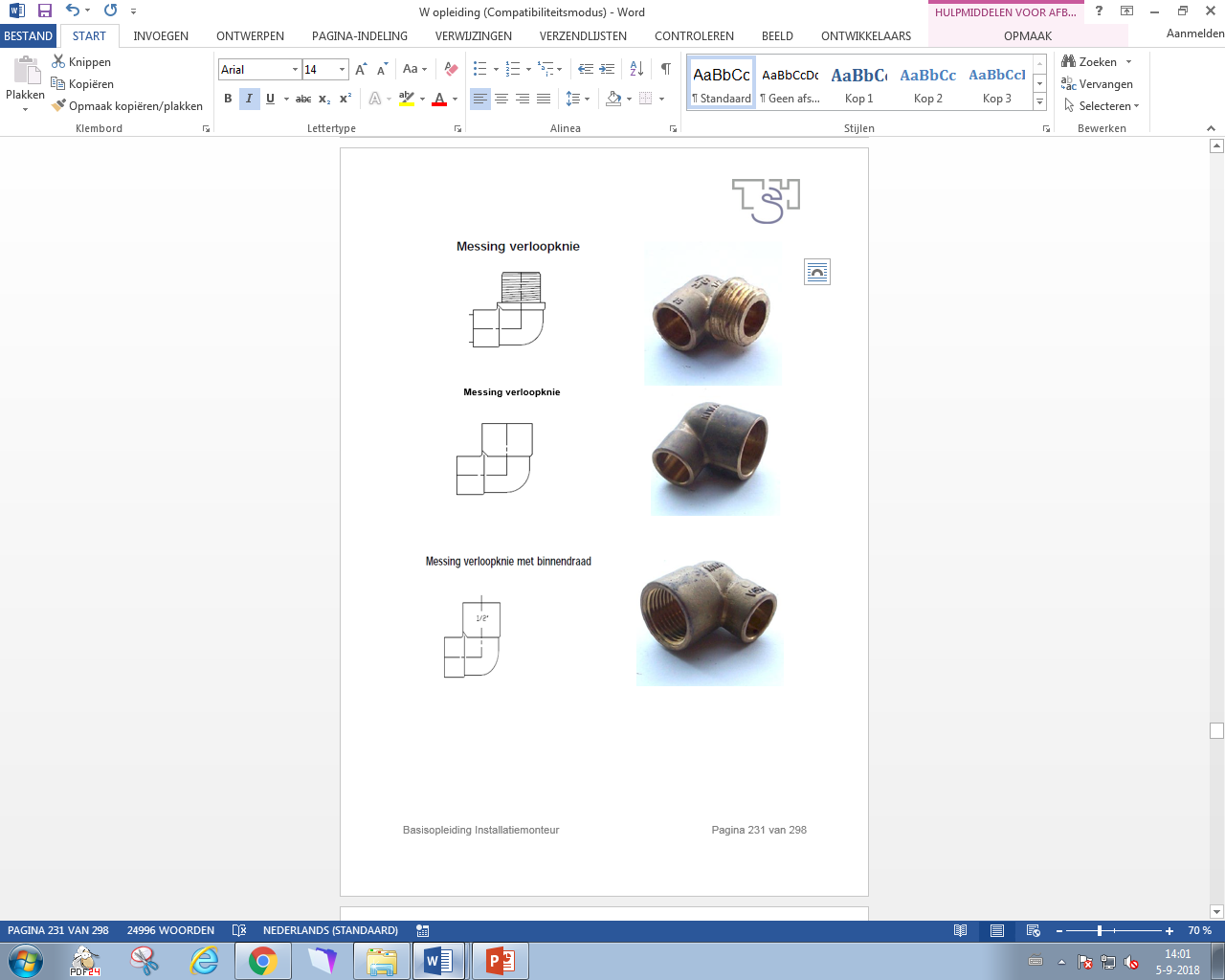 Vragen